Генетичні ресурси великих  тварин.
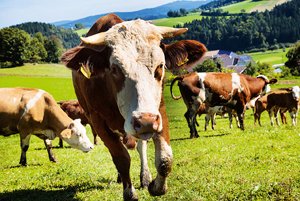 План:

Характеристика молочних порід великої рогатої худоби
Характеристика комбінованих порід великої рогатої худоби
Характеристика м’ясних порід великої рогатої худоби
Породи коней
РЕКОМЕНДОВАНА ЛІТЕРАТУРА
Базишина І. В Формування господарськи корисних ознак молочної худоби залежно від походження за батьком, лінії та спорідненої групи. Розведення і генетика тварин. Київ, 2017. Вип. 53. С. 69–78. DOI: https://doi.org/10.31073/abg.53.09.
Бащенко М. І., Кваша М. М., Жукорський О. М. та інші Сучасний світовий досвід міжпородного схрещування у молочному скотарстві та його використання в Україні / за ред. М. І. Бащенка. Київ : Аграр. наука, 2017. 48 с.
Бондаренко О.В., Гетя А.А., Ільницька Т.Є. Методика оцінки та добору племінного матеріалу з використання генетичних та біологічних особливостей коней різних напрямів використання за сучасними методами. Чубинське, 2017. 34 с. 
Любинський О.І., Каспров Р.В. Продуктивні якості корів різних селекційних груп буковинського заводського типу української червоно-рябої молочної породи. Розведення і генетика тварин. Вип. 59. Київ, 2020. С. 60-66. DOI: https://doi.org/10.31073/abg.59.07 
Хмельничий Л. М. Успадковуваність та кореляційна мінливість лінійних ознак екс- тер’єру корів-первісток української червоно-рябої молочної породи Черкащини. Науково-ін- формаційний вісник Херсонського державного аграрного університету. Херсон, 2018. Вип. 11. С. 73–75. 15.
Чудак Р. А. Програма навчальної дисципліни «Інноваційні методи використання генетичних ресурсів тварин» для підготовки магістрів за спеціальністю 204 «Технологія виробництва та переробки продукції тваринництва» для аграрних вищих навчальних закладів ІІІ-ІV рівнів акредитації, 2018. 12 С.
Група споріднених червоних порід. 

Червоні породи в Україні представлені червоною     степовою,     червоною     польською,     червоною     датською, англерською. За чисельністю вони займають друге місце після чорно-рябої.
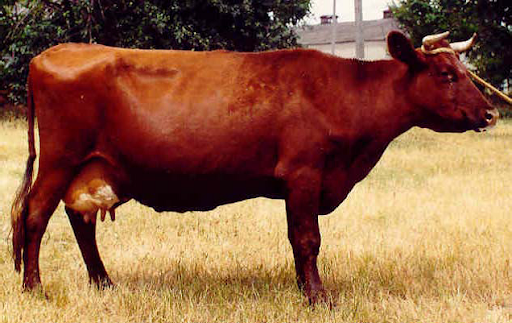 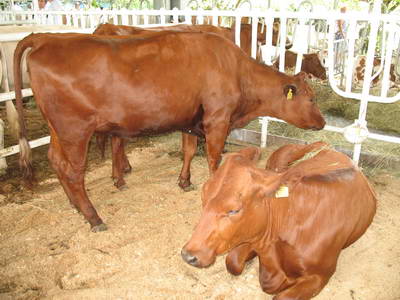 червона     польська
червона     степова
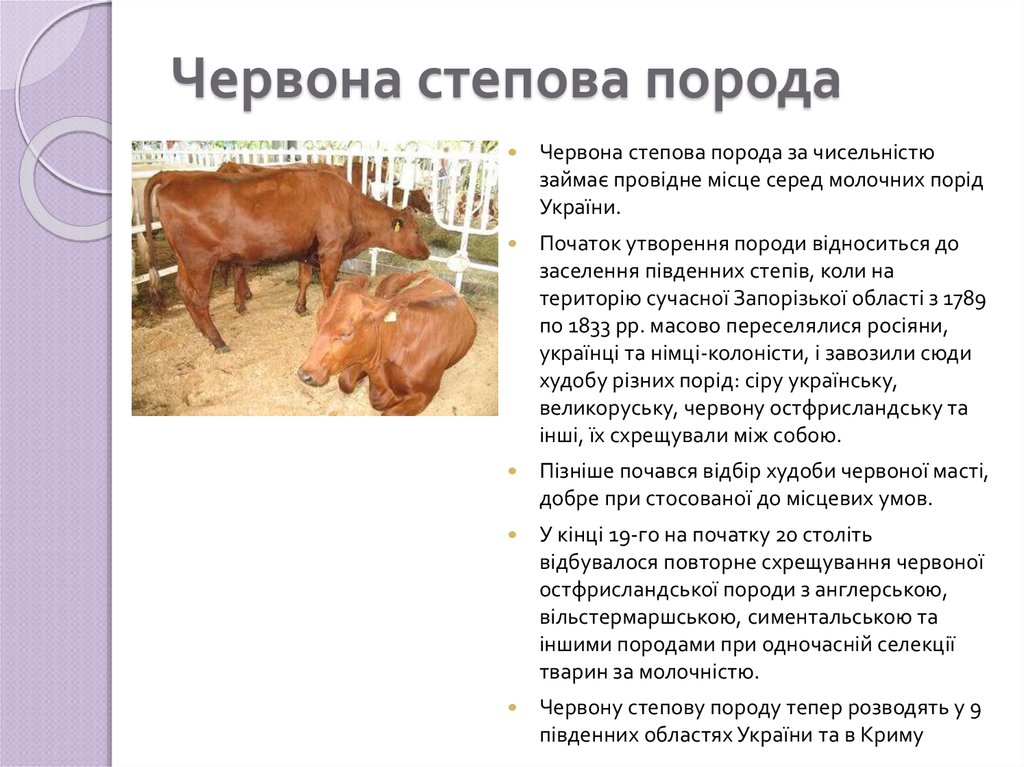 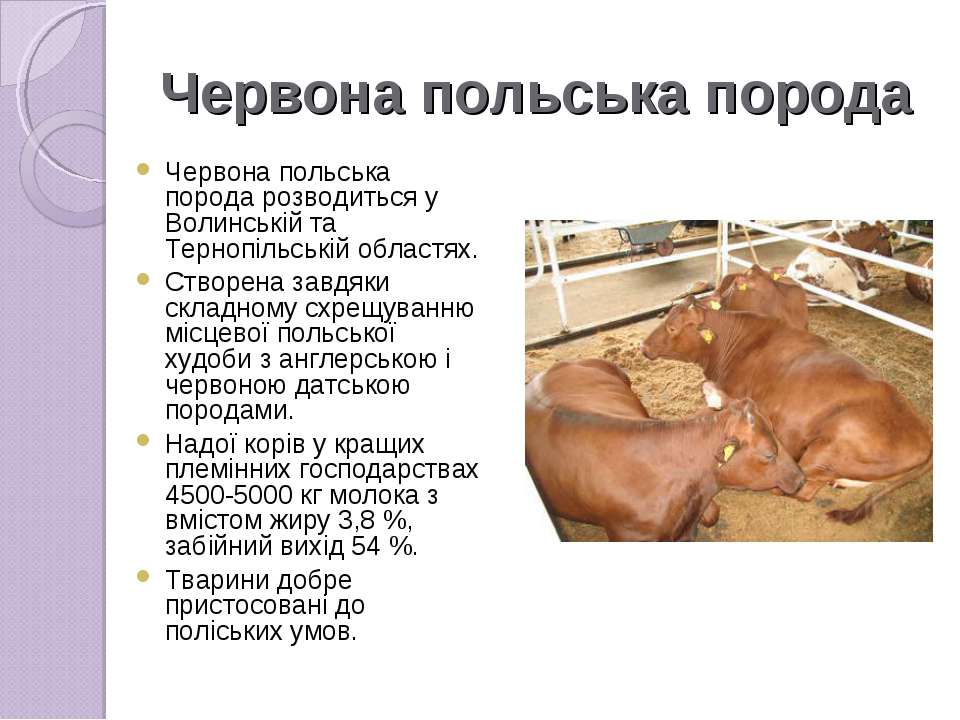 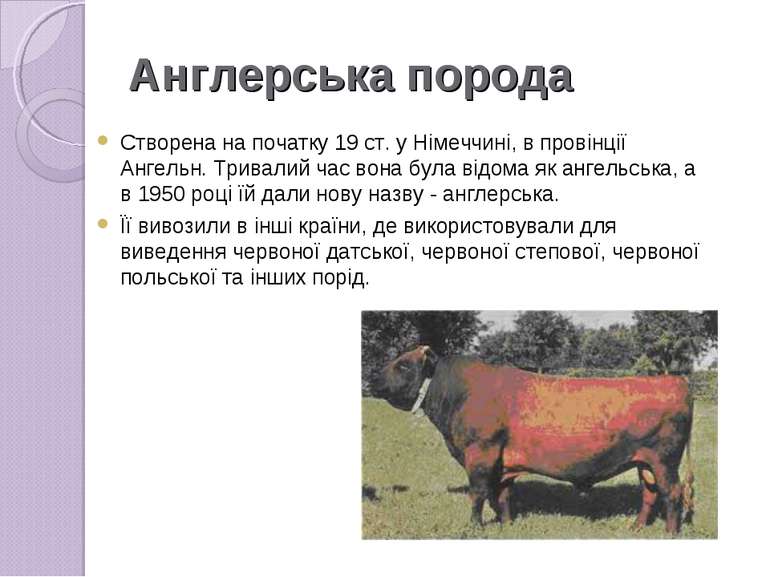 Серед інших молочних порід в Україні розводять українську червоно-рябу   молочну,   білоголову   українську,   використовують   айрширську, джерсейську та інші.
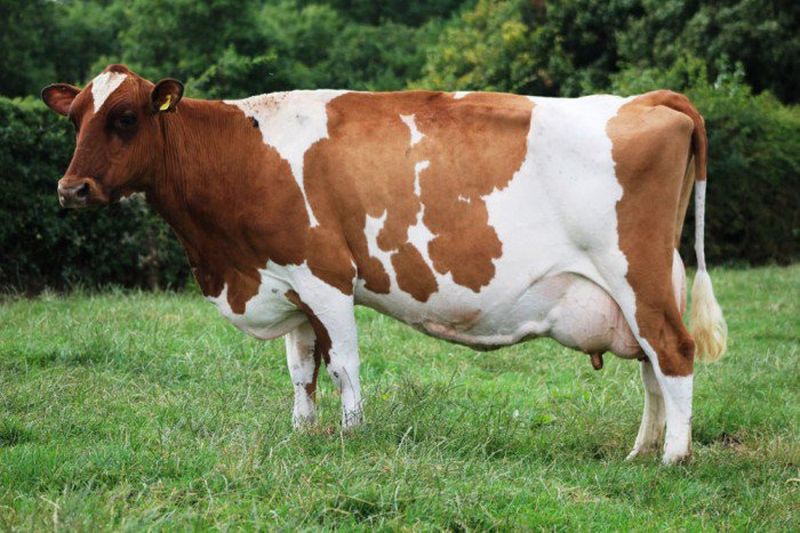 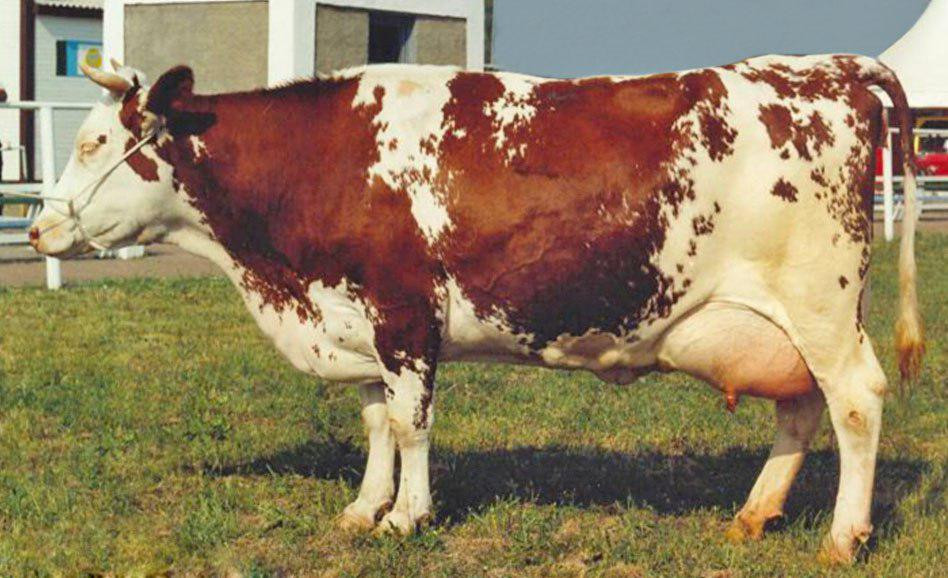 айрширська
Українська червоно-ряба   молочна
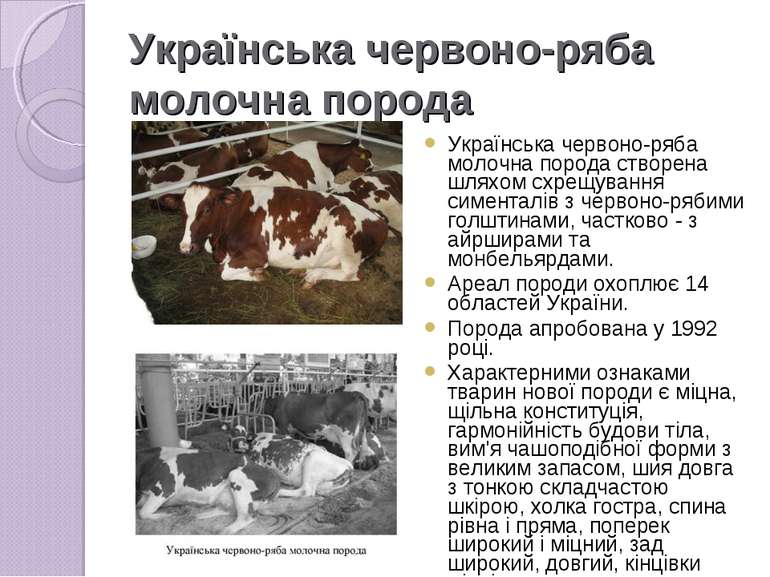 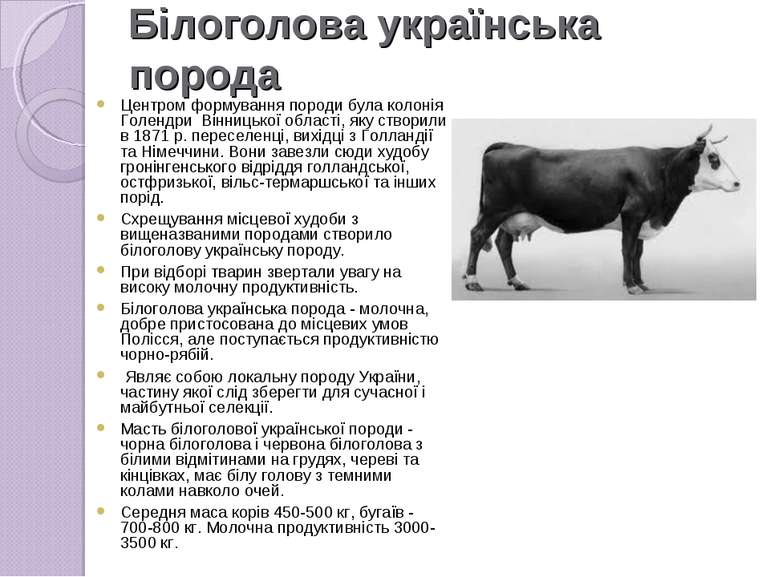 2.
 Характеристика комбінованих порід великої рогатої худоби

Комбіновані породи – це група споріднених сименталізованих порід, до якої відносяться симентальська, монбеліардська, сичівська й інші.
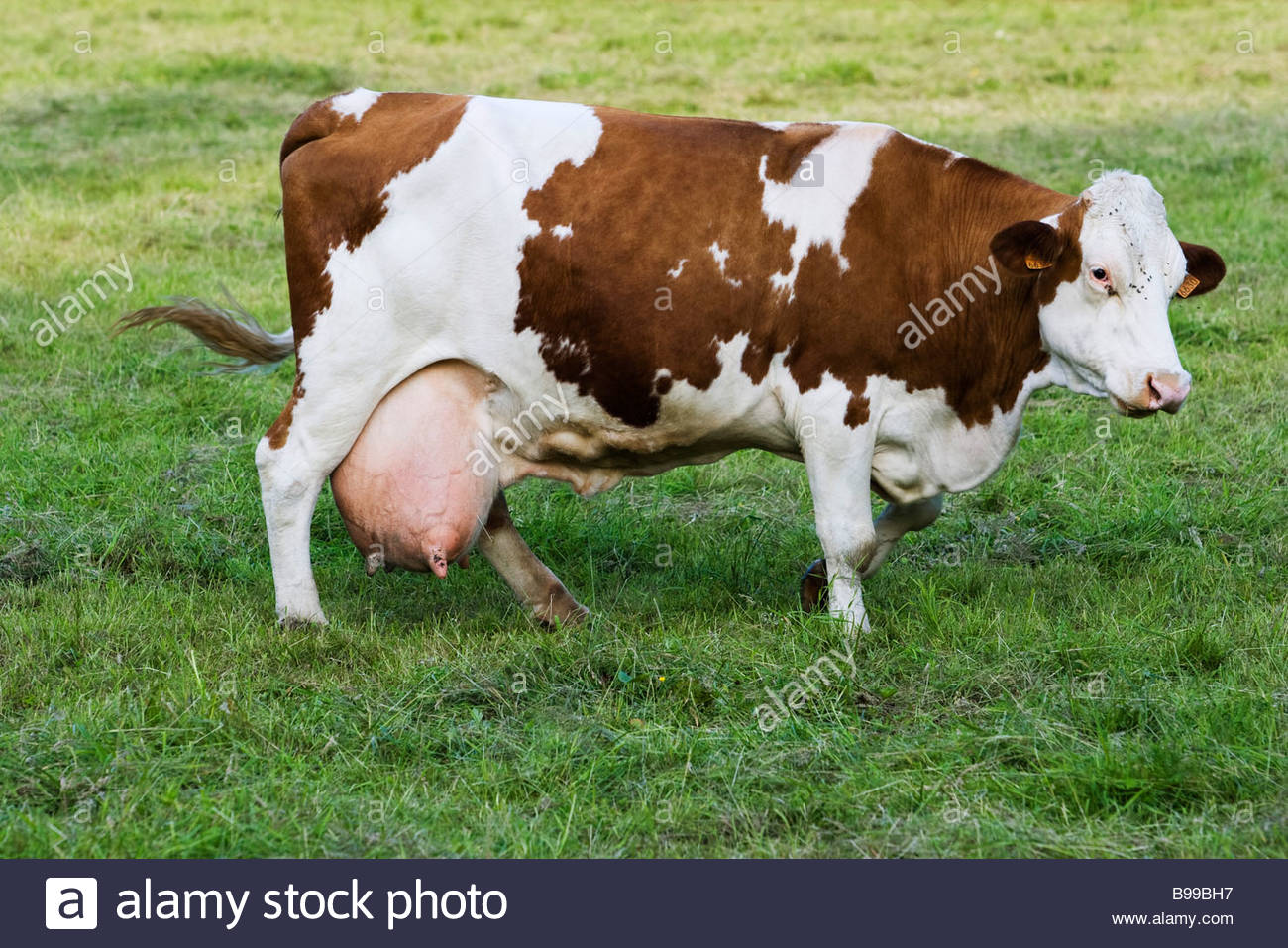 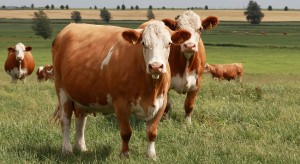 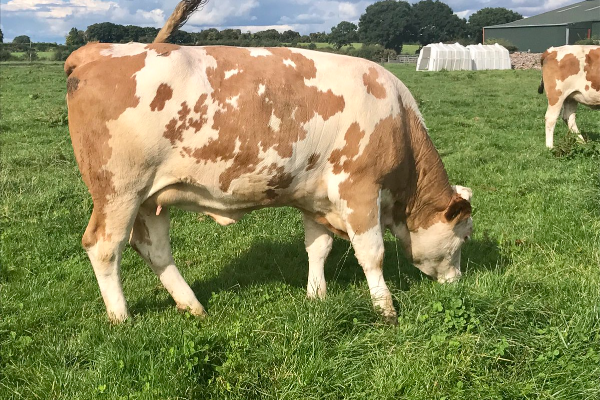 монбеліардська
симентальська
сичівська
Група споріднених бурих порід.
 Бурі породи в світі започатковані від швіцької худоби, сформованої в Середземноморському центрі.
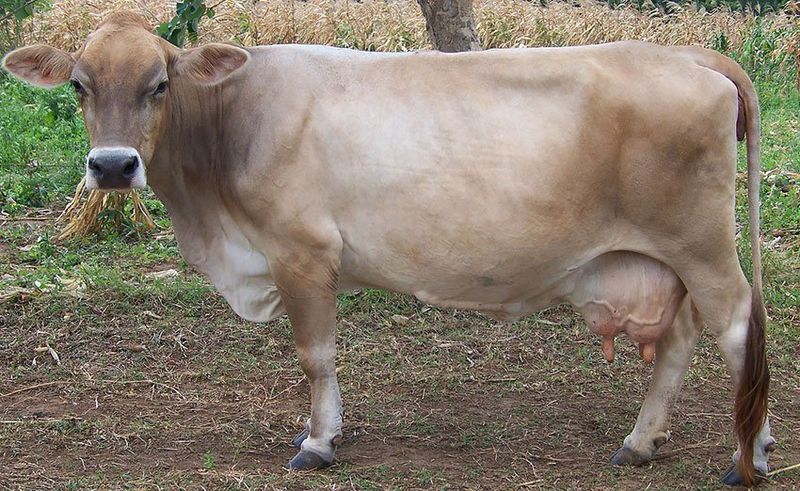 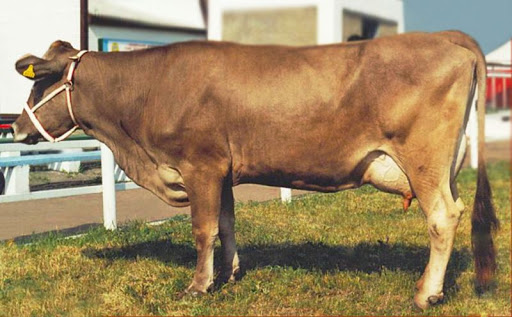 Швіцька
бура
Інші  комбіновані  породи.
  В  Україні  серед  інших  комбінованих  порід розводять пінцгау і сіру українську.
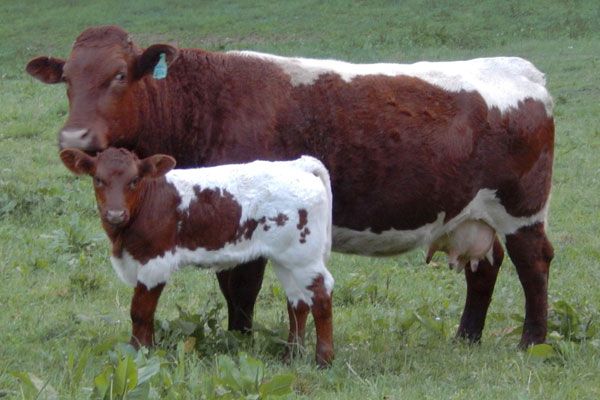 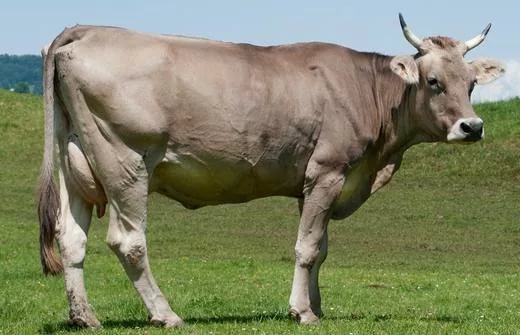 пінцгау
сіра українська
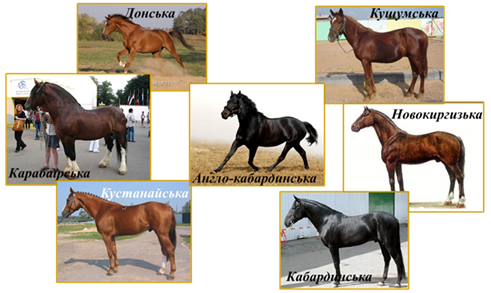 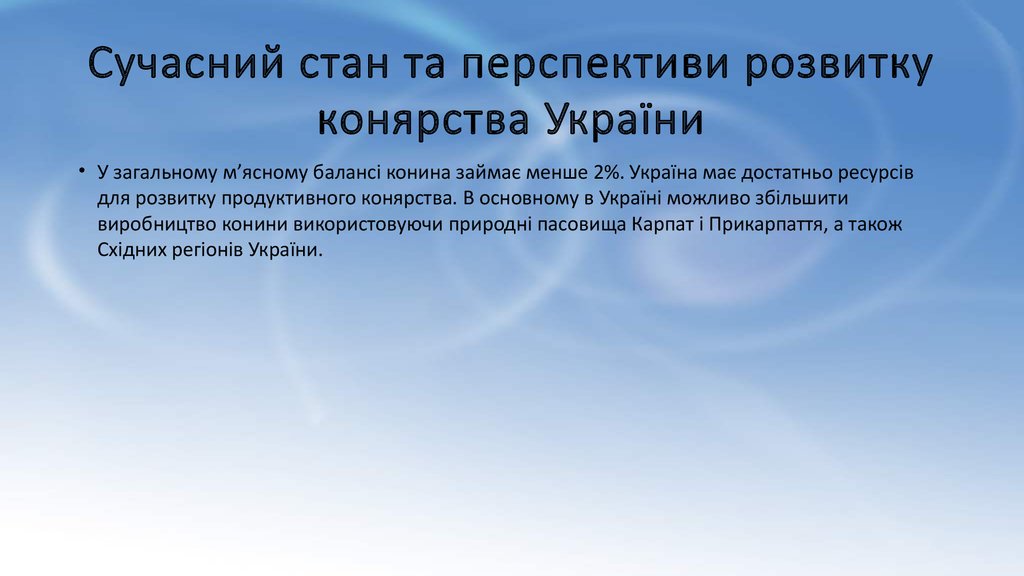 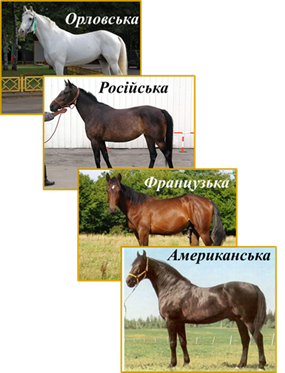 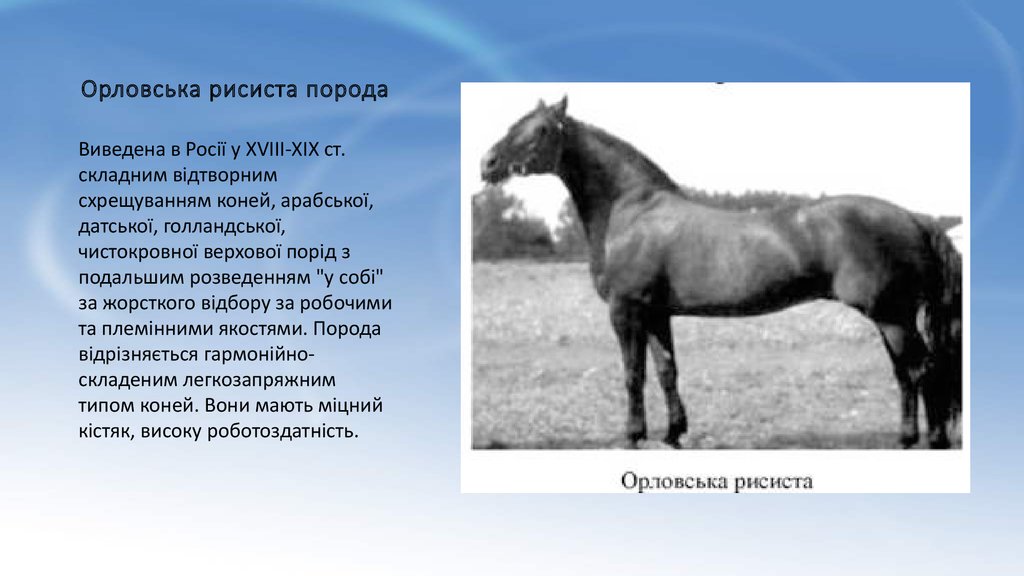 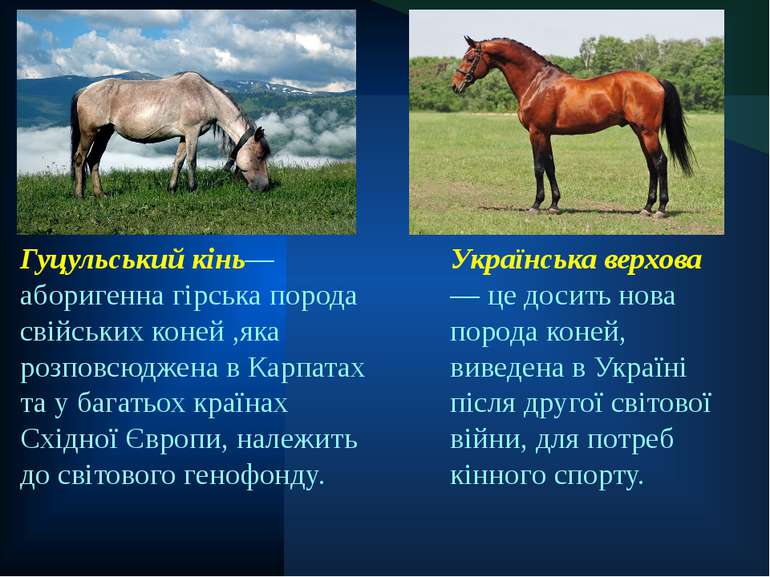 Дякую за увагу!